جامعة بغداد
كلية الادارة والاقتصاد
قسم الإدارة العامة
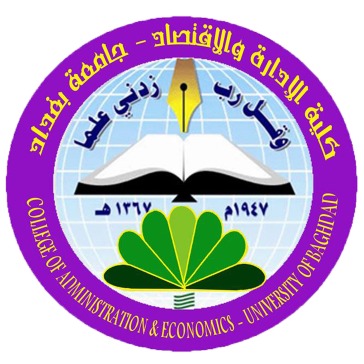 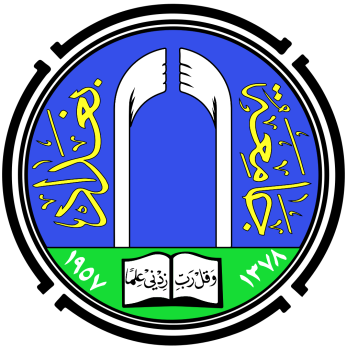 عنوان المحاضرةالبيئة الجزئية والداخلية
إعداد
م.م. مريم فخر الدين محمود
اهداف المحاضرة :
أن يتعرف الطالب على :
1.مفهوم البيئة الجزئية.
2. عناصر البيئة الجزئية.
3. مفهوم البيئة الداخلية وانواعها .
مفهوم البيئة الجزئية
تُعرَف البيئة الجزئية بانها عمل المنظمة بشكل مشترك مع بقية المنظمات الأخرى في ذات المجال في العمل ( الصناعة ) والتي تتشابه في ذات المنتجات والخدمات التي تقدمها وأساليب الأنتاج المعتمدة فيها والزبائن الذين يتعاملون معها وتسمى أحيانا ببيئة المهمة او البيئة الخاصة او بيئة الصناعة او البيئة التنافسية .
 وأفضل تحليل لهذه البيئة هو ما جاء به ميشيل بورتر والذي اسماه بنموذج القوى الخمسة لتحليل بيئة الصناعة :-قوة المجهزون .-المتنافسون في ذات الصناعة .-قوة المشترون .-الداخلون الجدد .-دخول منتجات جديدة .
عناصر البيئة الجزئية 
1-السوق : هو الموقع الذي يلتقي به الأفراد والمنظمات لأشباع حاجاتهم وبما يمتلكونه من نقود وراغبين في أنفاقها لقاء حصولهم على السلع والخدمات وبما يحقق رضاهم 
2-وسطاء التسويق : تعتمد المنظمة في الغالب على الوسطاء في تنفيذ عملية أيصال منتجاتها او خدماتها عبر الوسطاء وسواء كانوا أفراد او منظمات الى الأسواق التي تتعامل معها ويمكن تقسيمها الى نوعين أساسين هما:
أ-الحلقات الوسيطة من الباعة بين الشركة والسوق والذين يمكن تسميتهم بالوسطاء والمتمثلين بشكل خاص بتجار الجملة والمفرد .
ب-المنظمات الوسيطة التي تقدم التسهيلات وبما يخدم عملية التسويق برمتها والمتمثلة بخدمات النقل ومنظمات الأقراض والتمويل .

3-المجهزون : لا يمكن ان تعمل الشركة دون ان تمتلك مدخلات للعمليات التي تقوم بها لاحقا وبالتالي فأن المجهزون وسواء كان للمواد الأولية او نصف المصنعة او التامة الصنع وحتى الخدمات يعتبرون جزءا اساسيا ومؤثرا في البيئة الجزئية للمنظمة .
البيئة الداخلية : هي المتغيرات الداخلية في المنظمة والتي يمكن السيطرة عليها نسبيا بما هو عليه بالنسبة للمتغيرات البيئية الخارجية لكونها تمثل الأنشطة والأعمال التي تقوم بها المنظمة وتقسم البيئة الداخلية الى نوعين :
1-الموارد غير التسويقية للشركة : وهي مجموعة الوظائف التي تقوم بها الشركة أضافة الى وظيفة التسويق مثل وظيفة الانتاج والعمليات وغيرها .   2-البرنامج التسويقي(المزيج التسويقي ) : مجموعة متكاملة من الستراتيجيات التفصيلية , التكتيك , السياسات , البرامج , والأنشطة الموجهة بمجملها نحو الموارد التي تمتلكها الشركة لانجاز اهدافها التسويقية .
مكونات البرنامج التسويقي ( المزيج التسويقي ) 4Ps :1-المنتج : يتضمن هذا النشاط جميع الخطط التي تعدها المنظمة تجاه المنتج الذي تتعامل به والتطورات التي يمكن أجراءها عليه بأتجاه أن يأخذ موقعه التنافسي المناسب في السوق .2-السعر : وضع السياسة السعرية المناسبة وبما يتوافق مع ظروف السوق والقوة الشرائية للمستهلك أخذين بنظر الأعتبار الخصومات والسماحات التي يمكن تقديمها للوسطاء الأخرين ضمن المنافذ التوزيعية .3-الترويج : تلك الوسائل الرئيسة المستخدمة في الأتصال والأخبار عن المنتجات التي تتعامل بها المنظمة سواء كان عن طريق الأعلان او البيع الشخصي او العلاقات العامة او ترويج المبيعات .4-التوزيع ( المكان ) : ويتمثل النشاط المتعلق بأختيار المنفذ التوزيعي المناسب لأيصال السلع والخدمات لجمهور المستهلكين والمستعملين وبما يحقق لها السيطرة الكافية على حركة أنسيابية السلع .
شكراً لحسن استماعكم واصغائكم